Муниципальное бюджетное общеобразовательное учреждение средняя общеобразовательная школа №4 г. Твери
Калейдоскоп профессий 21 века
Работу выполнил:
Макаренков Вячеслав,
 уч-ся 4б класса
Руководитель:
Щербак Надежда Ивановна, 
учитель начальных классов.
«Каждый человек, по моему разумению, является должником своей профессии»Ф.Бэкон
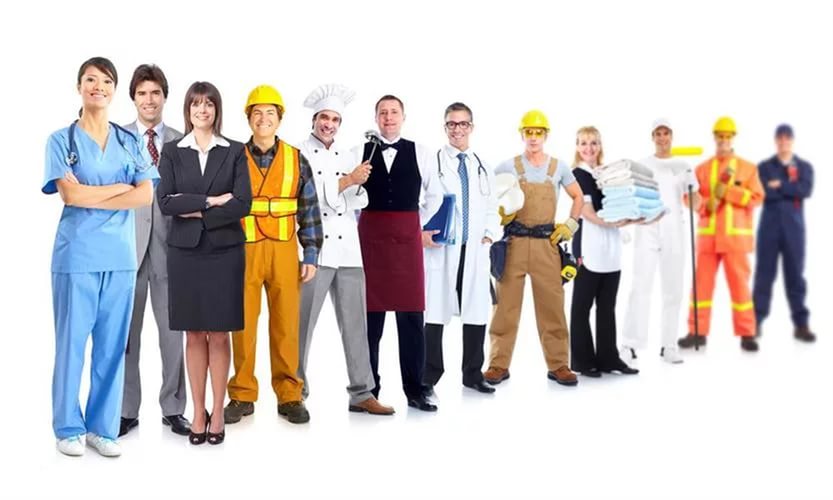 Пословицы и поговорки о профессиях
«Всякий человек по делу узнается.»
«У кого много дел  впереди, тот назад не оглядывается.»
Доброе дело само себя хвалит.»
Не учи безделью, учи рукоделью»
Не дивись на человека, а на его дела»
Наука:физики, биологи, генетики, гидрологи, историки.
Сельское хозяйство: производство сельскохозяйственной продукции
Транспорт:водители, моряки, летчики, капитаны.
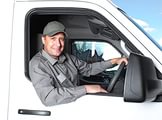 Правоохранительная деятельность:полицейский, прокурор, следователь, конвоир, надзиратель.
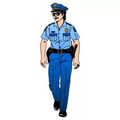 Творчество: литераторы, драматурги, поэты, артисты.
Военная сфера:ракетчики, инженеры, связисты, артиллеристы, танкисты.
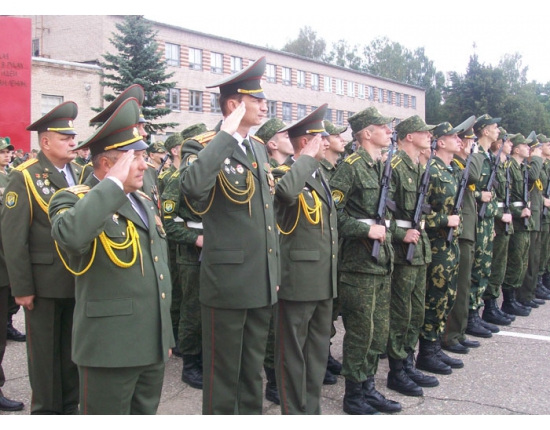 Информационные технологии: программист, веб-дизайнер, системный администратор, тестировщик.
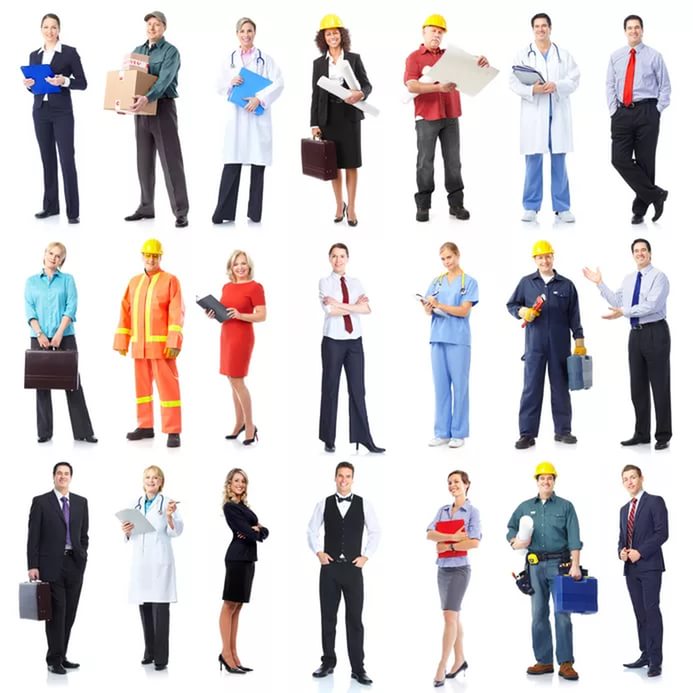 Строительство:дизайнеры, архитекторы, плотники, каменщики,бетонщики.
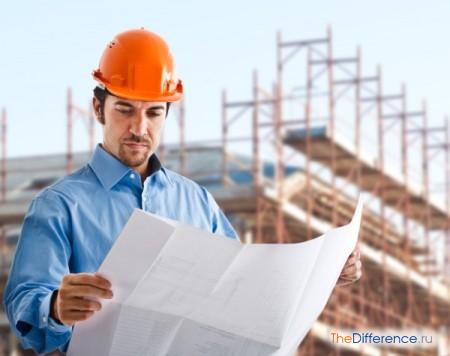 Производство:фрезеровщики, инженеры, жестянщики, шахтеры, пекари
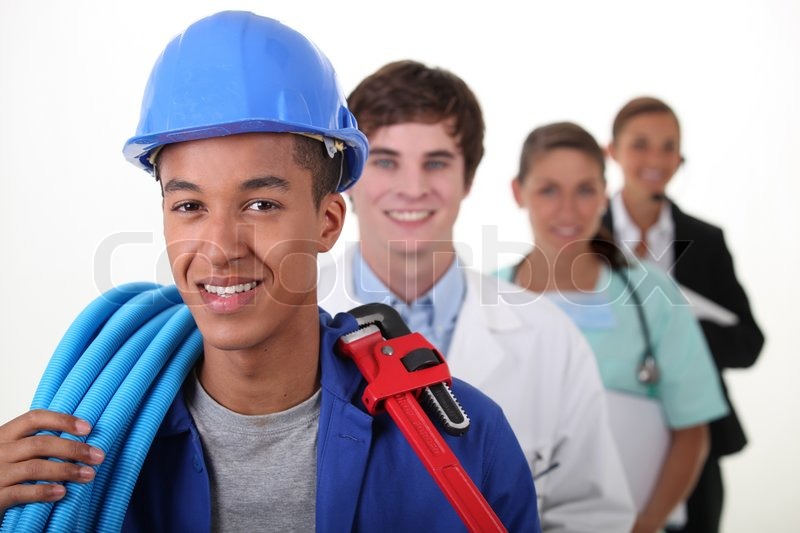 Педагогика: учитель, лектор,  воспитатель, тренер.
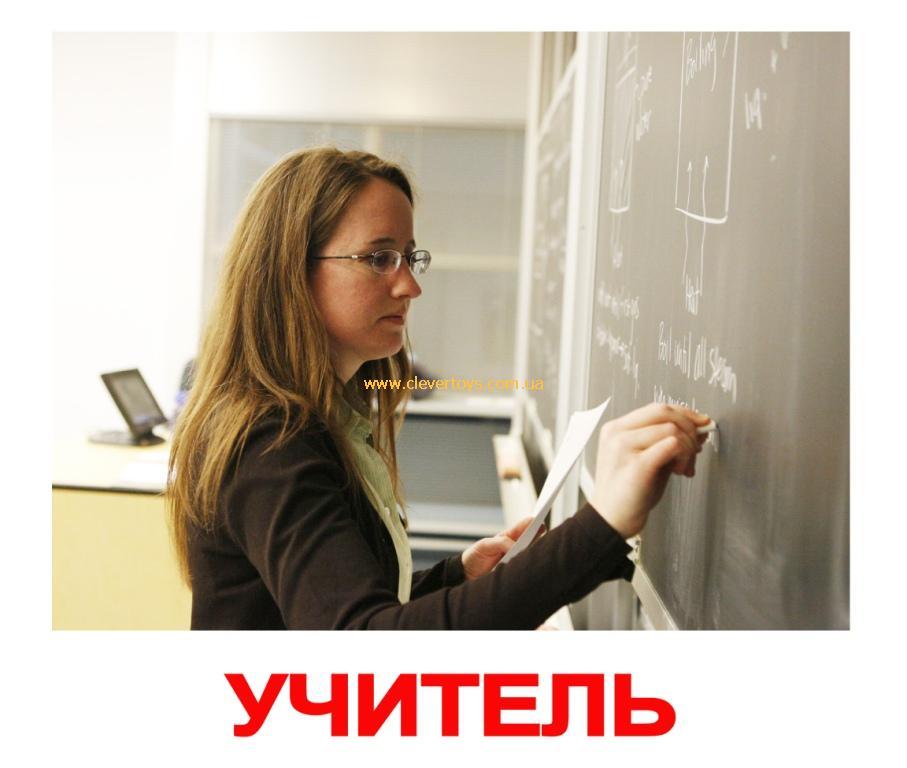 Медицина:Реаниматолог, хирург,  анестезиолог, офтальмолог, хирург, патологоанатом, санитар.
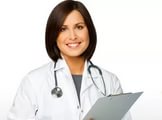 Юриспруденция: адвокат, нотариус, медиатор, консультант.
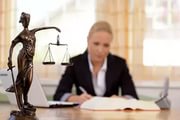 Экономика: банкир, продавец, экономический консультант, товаровед, снабженец
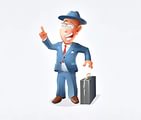 Сфера обслуживания и туризм: администратор, клинер, крупье, курьер, кастелянша…
ВыводХорошо на светеЧто-нибудь уметь!Хорошие профессиибудем мы иметь!
Спасибо за внимание!